Współpraca PKP Polskie Linie Kolejowe S.A. ze szkołami ponadgimnazjalnymi
Warszawa, 19.04.2018 r.
Potrzeby zatrudnieniowe
Potrzeby zatrudnieniowe w PKP Polskie Linie Kolejowe S.A. 
wg specjalności
TECHNIK TRANSPORTU KOLEJOWEGO

ok. 3 060 osób
TECHNIK DRÓG KOLEJOWYCH I OBIEKTÓW INŻYNIERYJNYCH 

ok. 2 300 osób
TECHNIK AUTOMATYK STEROWANIA RUCHEM KOLEJOWYM

ok. 1 500 osób
TECHNIK ELEKTROENERGETYK TRANSPORTU SZYNOWEGO

ok. 70 osób
Współpraca ze szkołami średnimi
W ramach Programu Stypendialnego PKP Polskie Linie Kolejowe S.A.:

wypłacają stypendia dla najzdolniejszych uczniów, 
zapewniają uczniom możliwość odbycia staży i praktyk zawodowych pod okiem doświadczonych pracowników-praktyków, 
delegują pracowników Spółki, którzy pełnią funkcje nauczyciela przedmiotów zawodowych w szkołach,
pomagają szkołom i nauczycielom w inicjatywach promujących branżę kolejową.

Najważniejsze założenia Programu Stypendialnego:

jakość i efektywności programu dla Spółki,
dostosowanie liczby stypendystów na poszczególnych kierunkach kształceniado realnych potrzeb zatrudnieniowych Spółki - ukierunkowano program stypendialny na te obszary, których absolwenci będą mogli wypełnić wolne miejsca pracy,
wzrost pożądanych kompetencje uczniów, którzy zostają stypendystami PLK.
3
Współpraca ze szkołami średnimi – lokalizacje
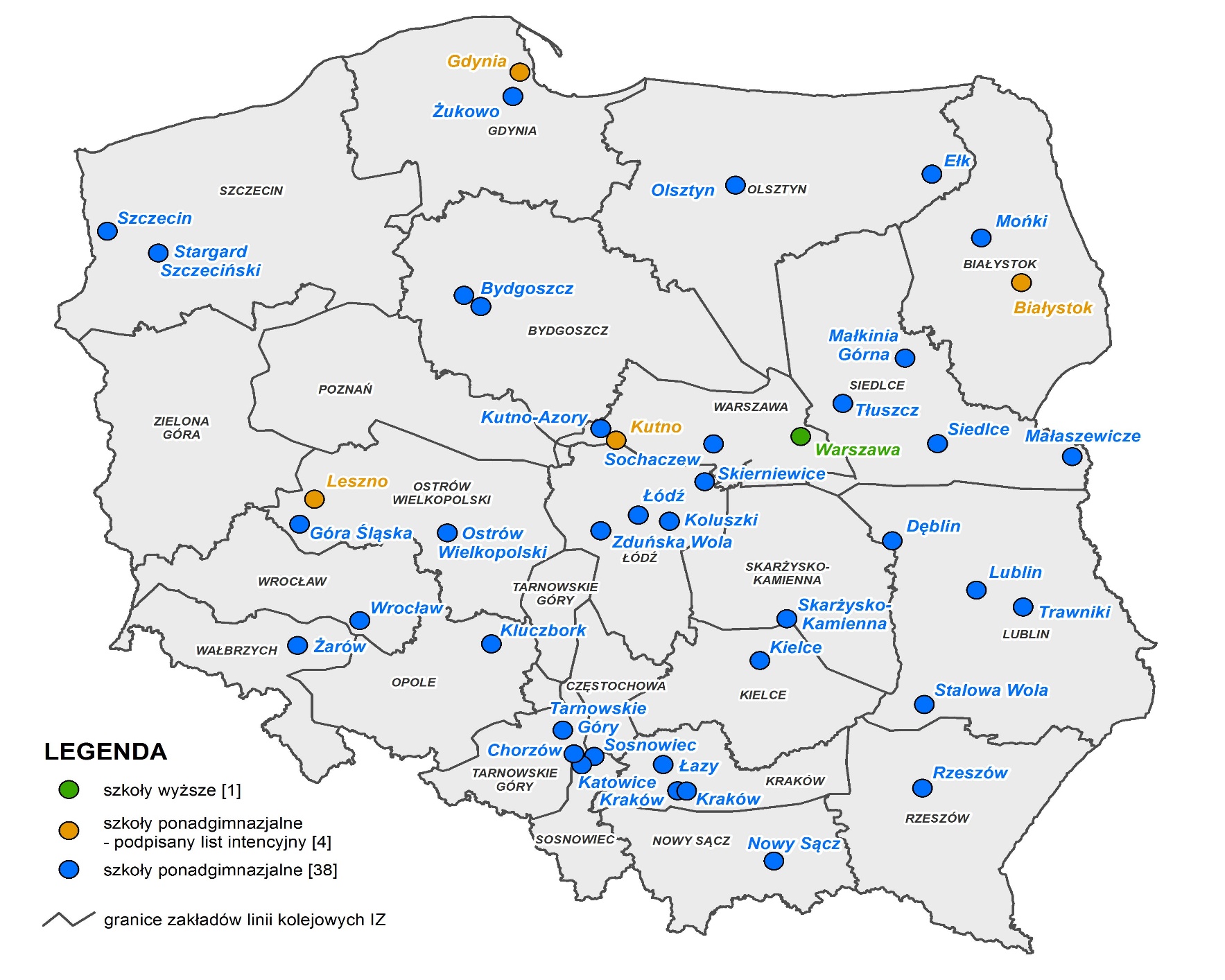 4
Współpraca ze szkołami średnimi
Obecnie Spółka ma podpisaną umowę o współpracy z 39 szkołami, w tym:
30 szkół  jest objętych programem stypendialnym,


Współpraca obejmuje kształcenie przez szkoły uczniów na kierunkach:
Technik transportu kolejowego,
Technik dróg kolejowych i obiektów inżynieryjnych,
Technik elektroenergetyk transportu szynowego,
Technik automatyk sterowania ruchem kolejowym,
Technik teleinformatyk.



Łączna liczba stypendystów w roku kalendarzowym 2017 wyniosła 396 uczniów.
5
Współpraca ze szkołami średnimi
Liczba klas w podziale na kierunki
TECHNIK TRANSPORTU KOLEJOWEGO

17 klas pierwszych
25 klasy drugich
15 klas trzecich
16 klas czwartych
TECHNIK DRÓG KOLEJOWYCH I OBIEKTÓW INŻYNIERYJNYCH 

3 klasy pierwsze
3 klasy drugie
4 klasy trzecie
2 klasa czwarta
TECHNIK AUTOMATYK STEROWANIA RUCHEM KOLEJOWYM

5 klas pierwszych
3 klasy drugie
4 klasy trzecie
1 klasa czwarta
TECHNIK ELEKTROENERGETYK TRANSPORTU SZYNOWEGO

2 klasy pierwsze
4 klasy drugie
4 klasy trzecie
3 klasy czwarte
Wszystkie klasy - 111 
Klasy stypendialne - 84
Współpraca ze szkołami średnimi
Innowacyjność i nowoczesność  SPOT
7